Od koncepcji po prototyp, czyli przychodzi inżynier do lekarza
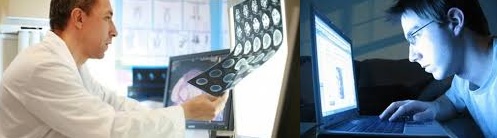 Nasz zespół
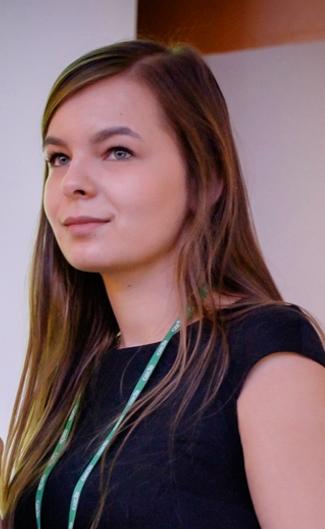 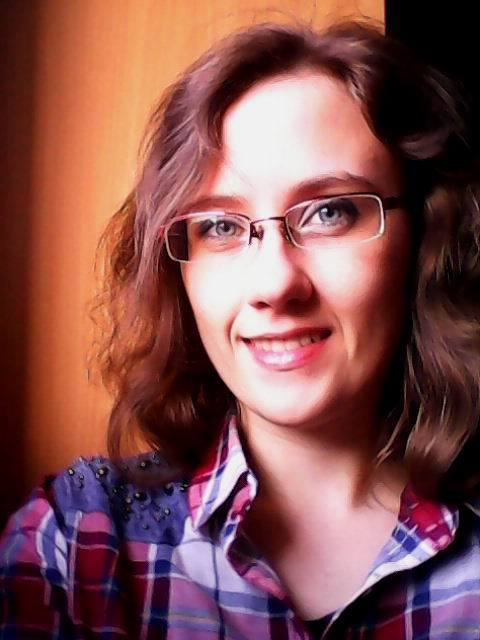 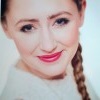 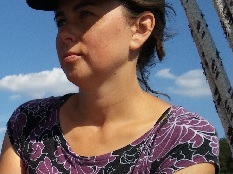 Anna Czaja                       Karolina Chylińska    
              Politechnika Gdańska,    Gdański Uniwersytet
              PRO-MED sp. z o.o.           Medyczny                    Ewa Kozłowska               Paulina Pałasz
                                                                                               Politechnika Gdańska   Gdański Uniwersytet    
                                                                                                                                        Medyczny
Jak pracujemy
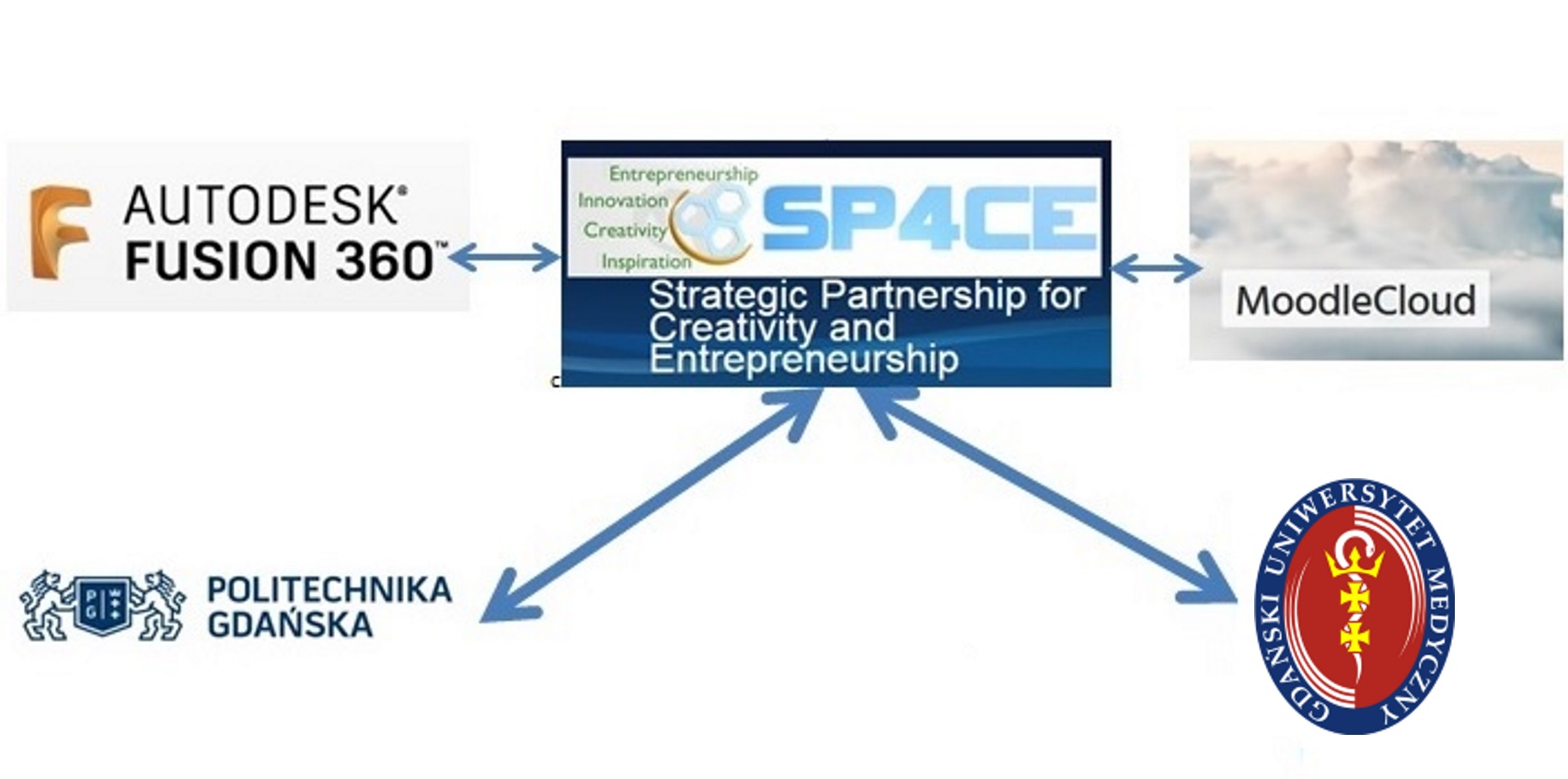 SP4CE - Partnerstwo strategiczne na rzecz kreatywności i przedsiębiorczości
Głównym celem projektu SP4CE było opracowanie e-learningowych narzędzi  dla współpracy między studentami, przedstawicielami przedsiębiorców i nauczycielami.
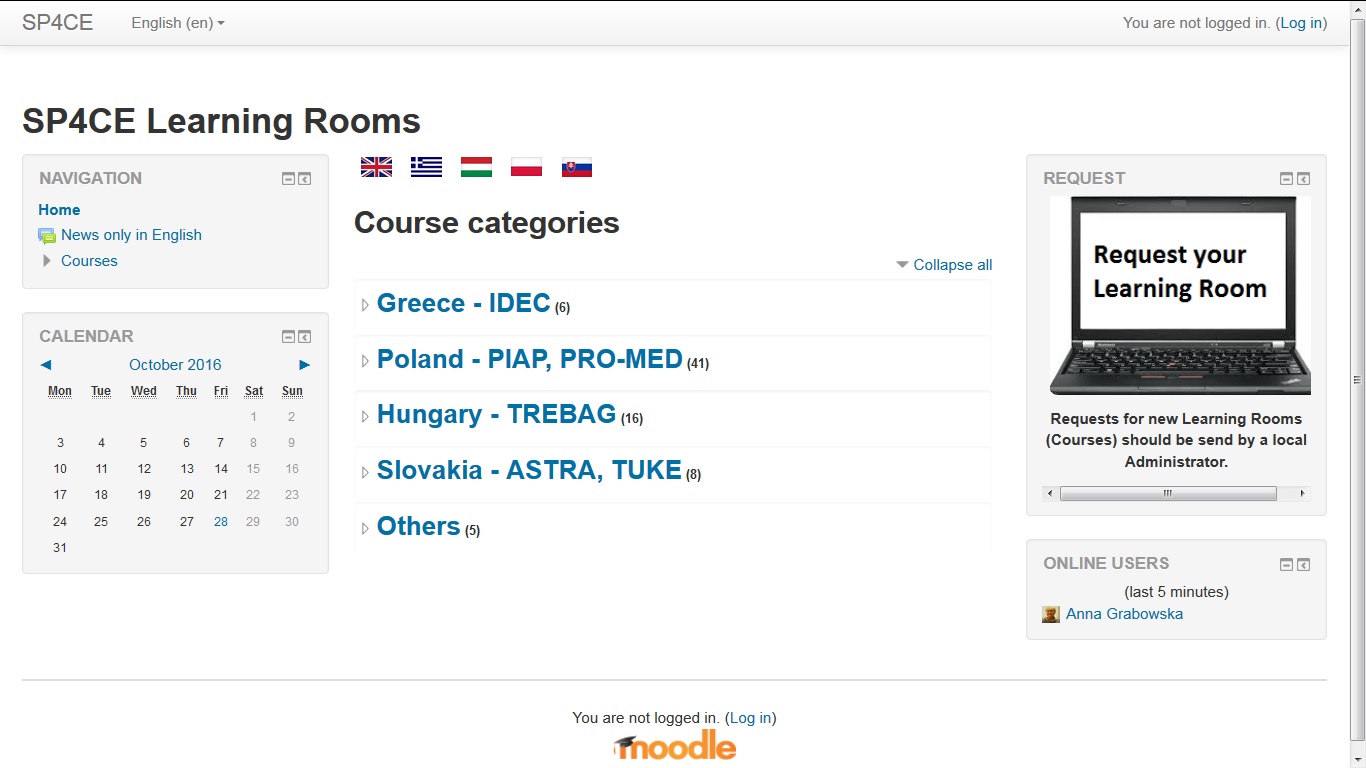 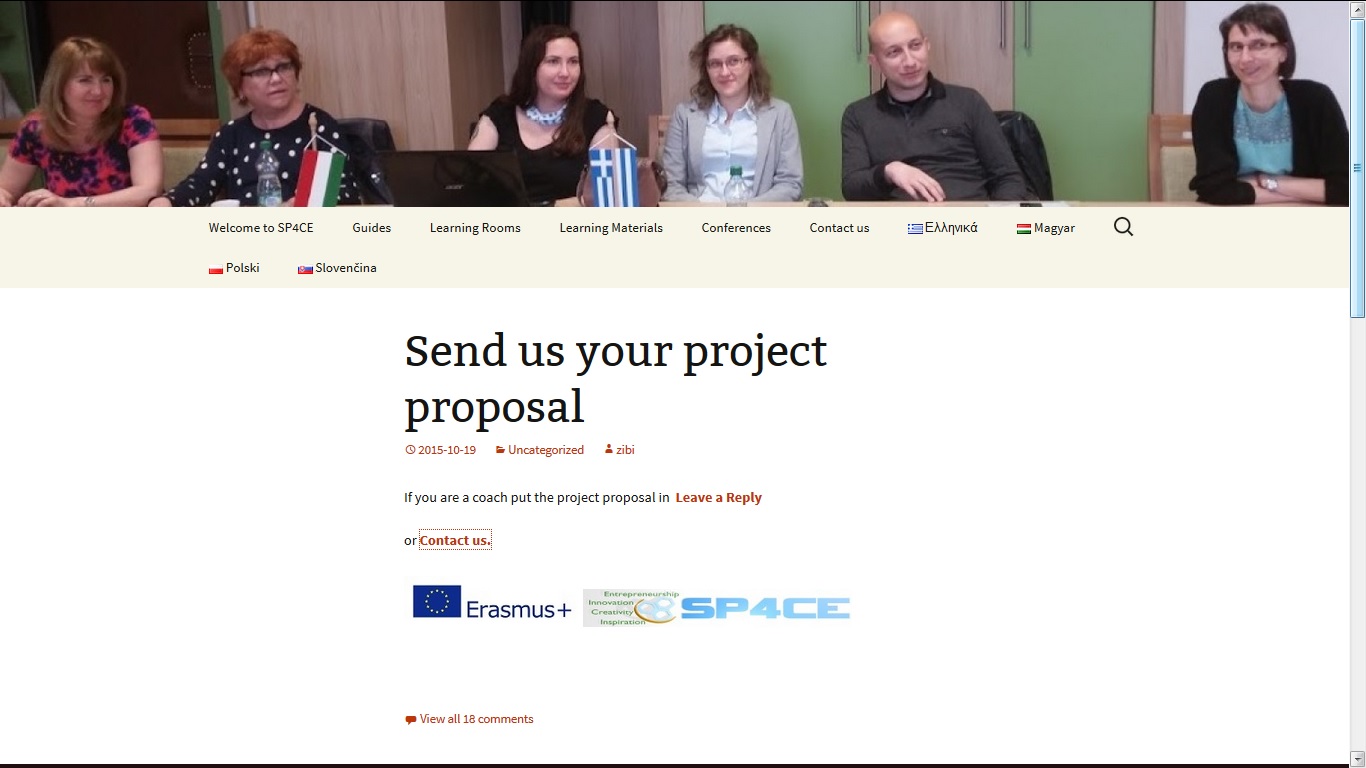 Współpraca na platformie SP4CE
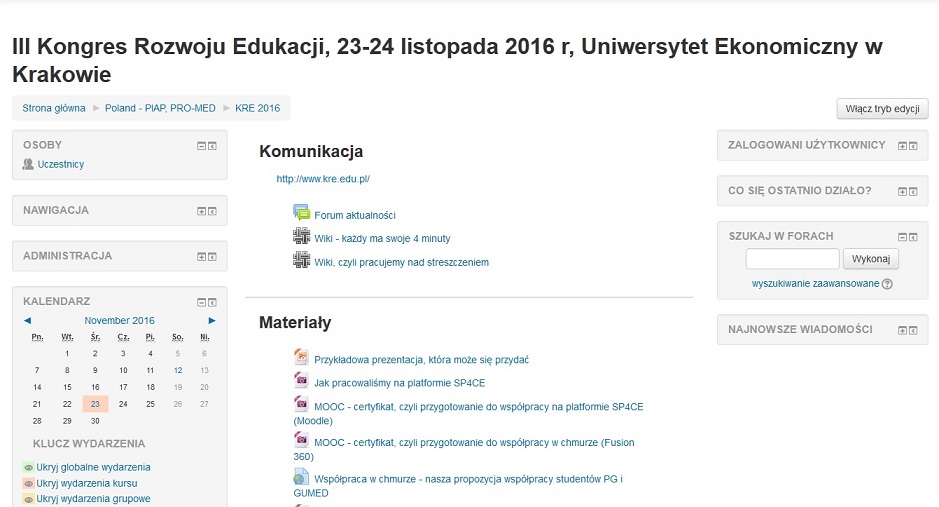 Praca w chmurze
Praca odbywa się na serwerze, a właściwie w sieci serwerów. 
Komputery/urządzenia mobilne służą jako punkt dostępu, a nie jako miejsca do
archiwizowania plików. 
Zalety:
obniżenie kosztów IT
 wygodny dostęp do aplikacji
wysoki poziom bezpieczeństwa danych
dostęp z urządzeń mobilnych
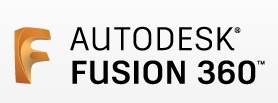 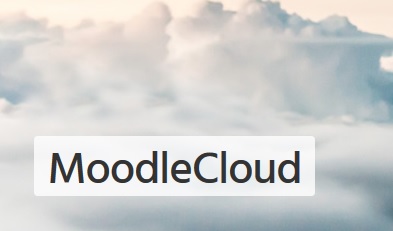 Praca w chmurze – zalet ciąg dalszy
Udostępnianie innym użytkownikom dokumentu do podglądu lub edycji
Komentowanie rezultatów pracy
Narzędzia do komunikacji synchronicznej, np.  wideoczat lub czat tekstowy
Kontrola wersji, pozwalająca cofnąć zmiany wprowadzone przez współpracownika
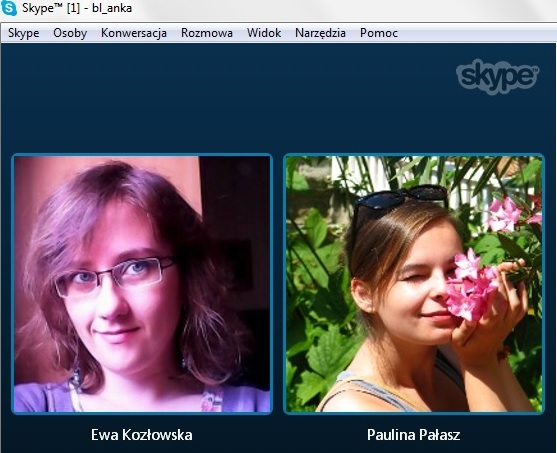 Fusion 360
Fusion 360 jest pierwszym narzędziem 3D CAD, CAM oraz CAE, jedynym w swoim rodzaju. Fusion 360 łączy cały proces rozwoju produktu w ramach jednej platformy chmurowej.
Zalety:
Działa zarówno na komputerach PC              jak i MAC
Przeglądarka projektów pozwala otwierać kilkadziesiąt formatów plików używanych w branży projektowej
Duża ilość ogólnodostępnych                           i darmowych materiałów szkoleniowych
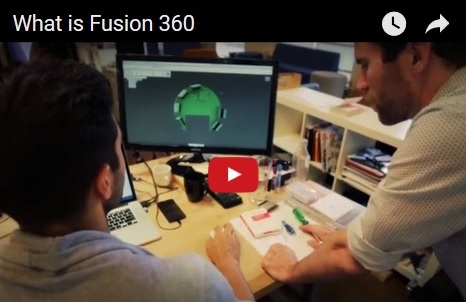 https://www.youtube.com/results?search_query=what+is+fusion+360
Przygotowanie do współpracy                    - szkolenia MOOC
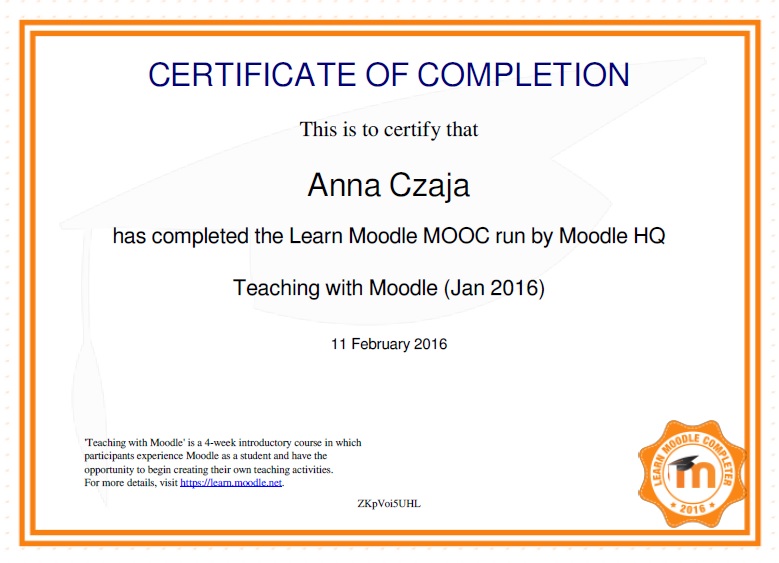 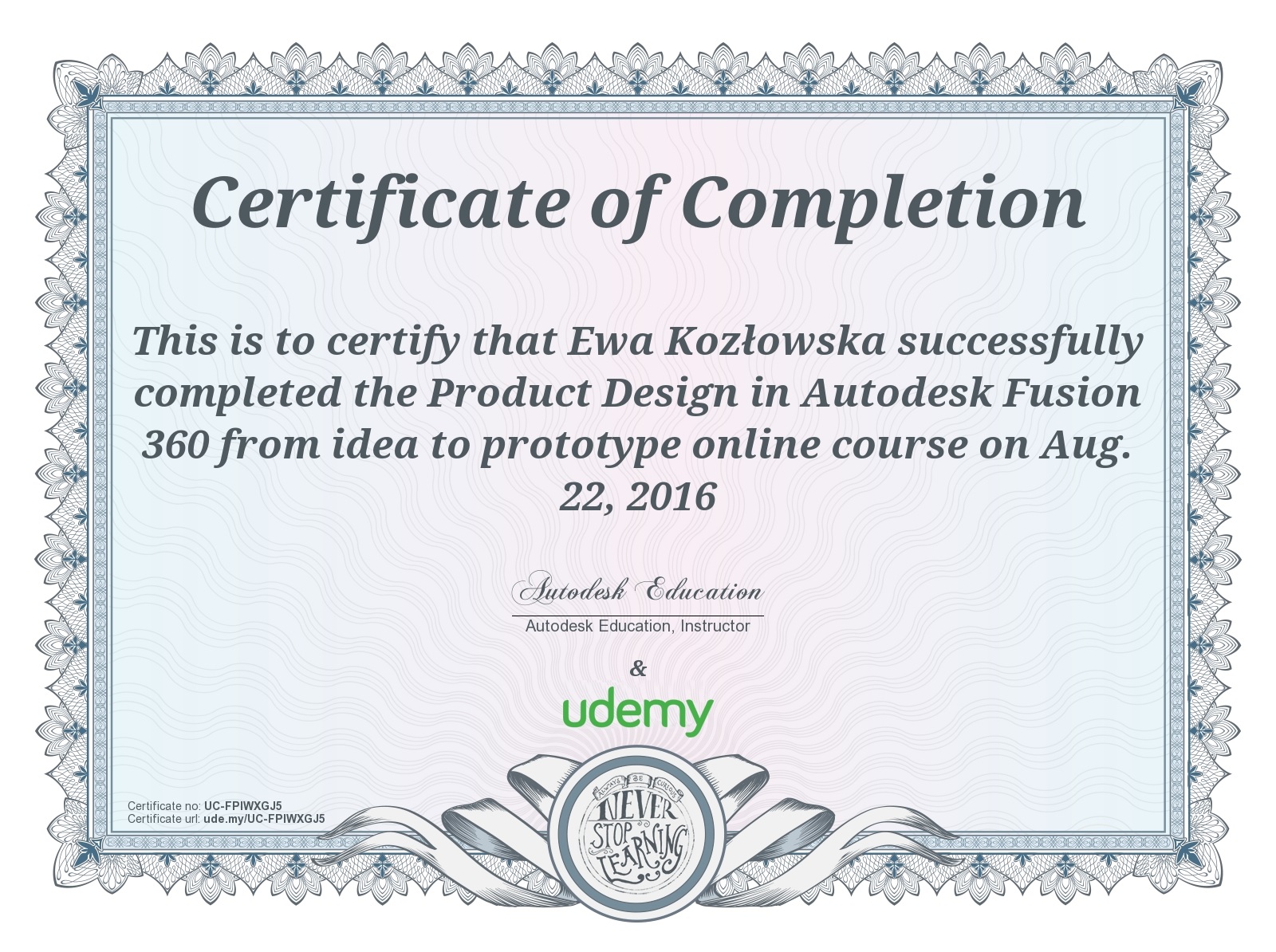 Podstawy Fusion 360 w Moodle Cloud
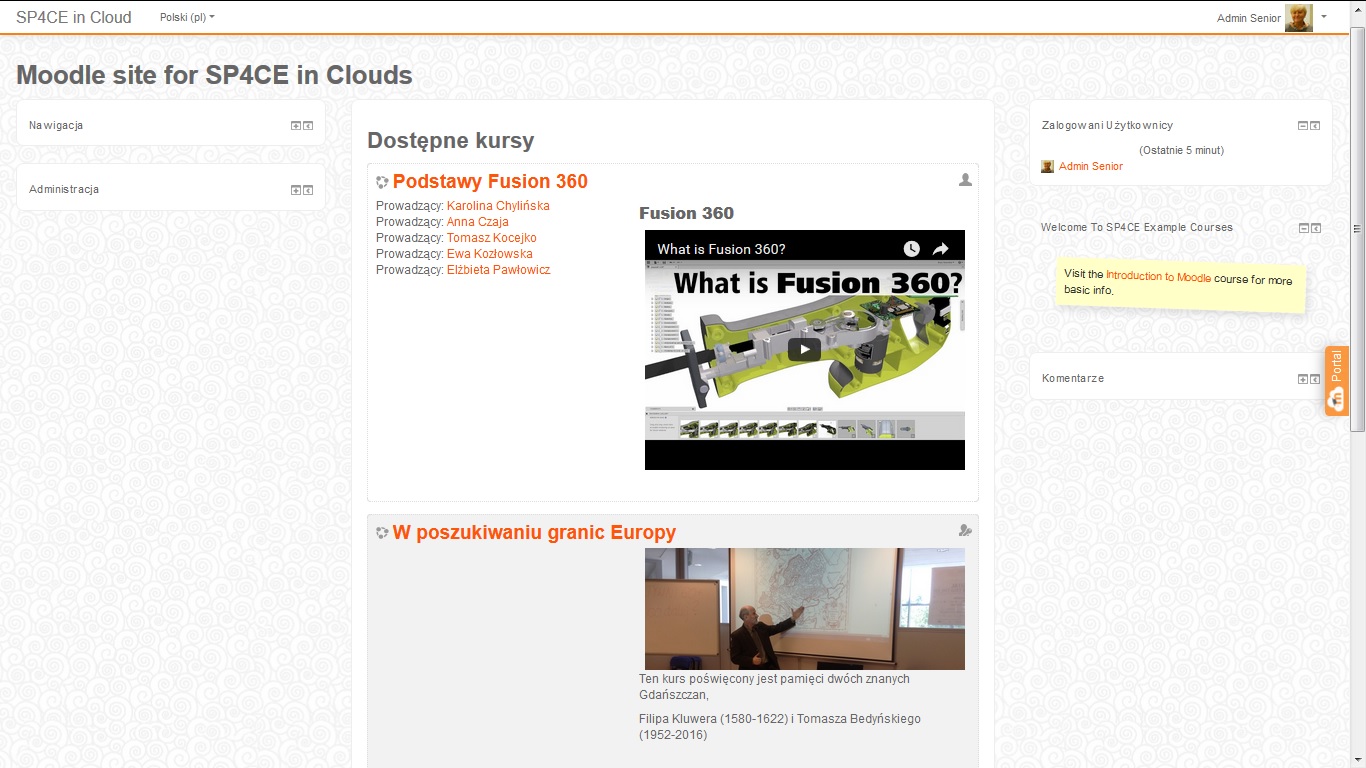 Zalety projektu w relacji lekarz - inżynier
Ułatwienie komunikacji
Interdyscyplinarne zadania
Dzielenie się wiedzą i doświadczeniem 
Podnoszenie własnych kwalifikacji 
Fuzja odrębnych dziedzin nauki
Interdyscyplinarny przepływ informacji
Lekarz
Inżynier
Pacjent
Diagnostyk
Przedsiębiorca
Pacjent zgłasza się do lekarza
Rekonstrukcja pseudotrójwymiarowa - badanie tomografii komputerowej.
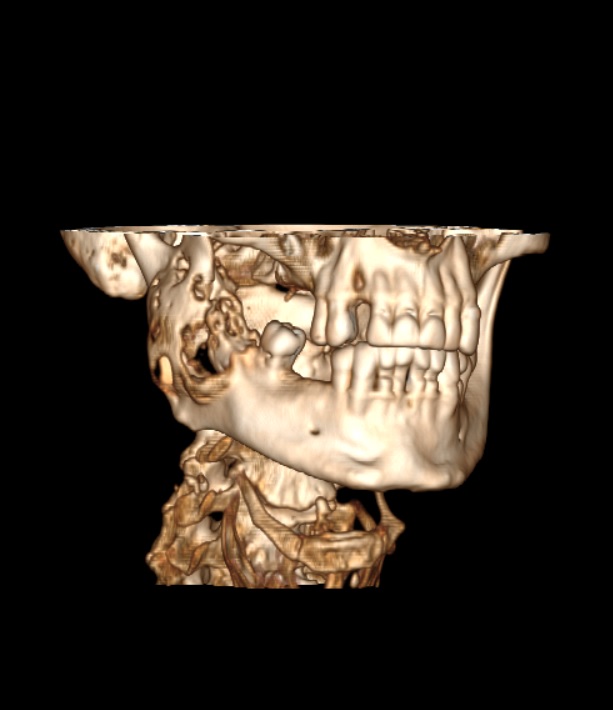 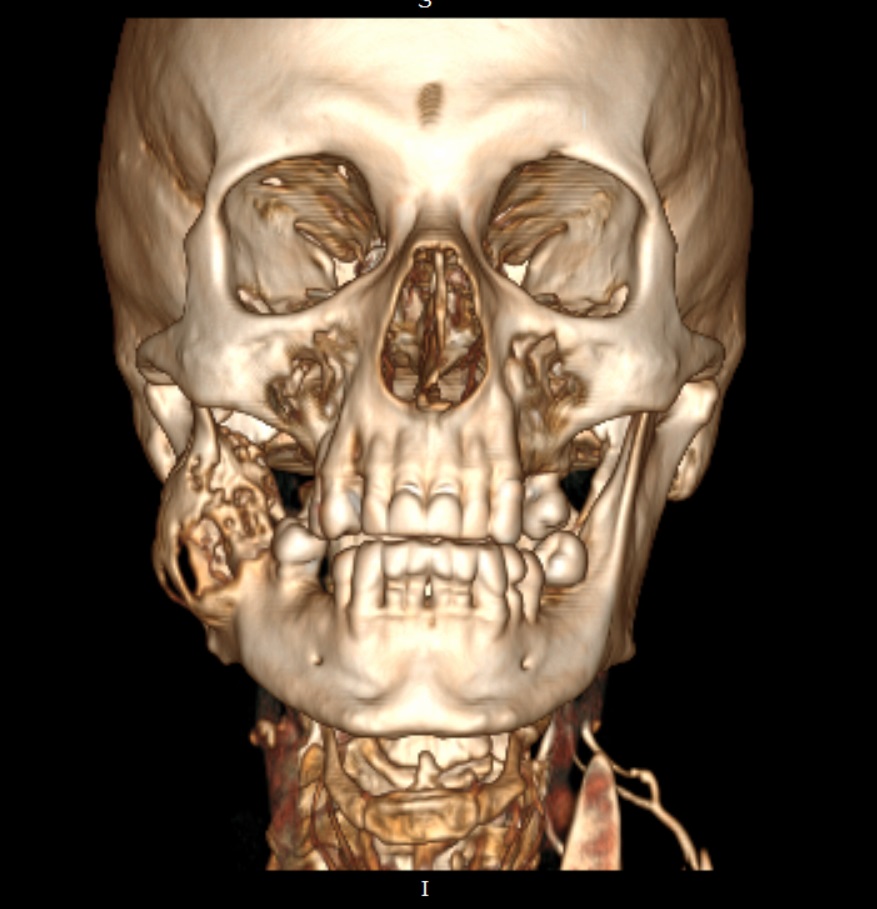 Badanie tomografii komputerowej
Płaszczyzna poprzeczna                                     Płaszczyzna czołowa
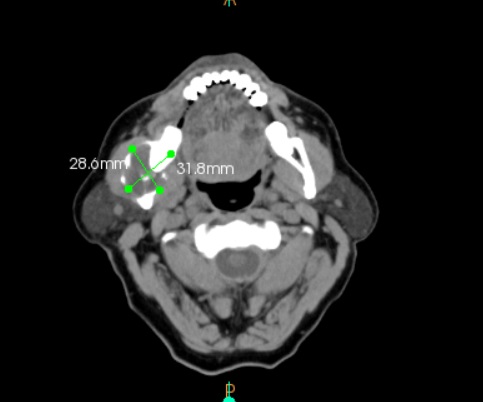 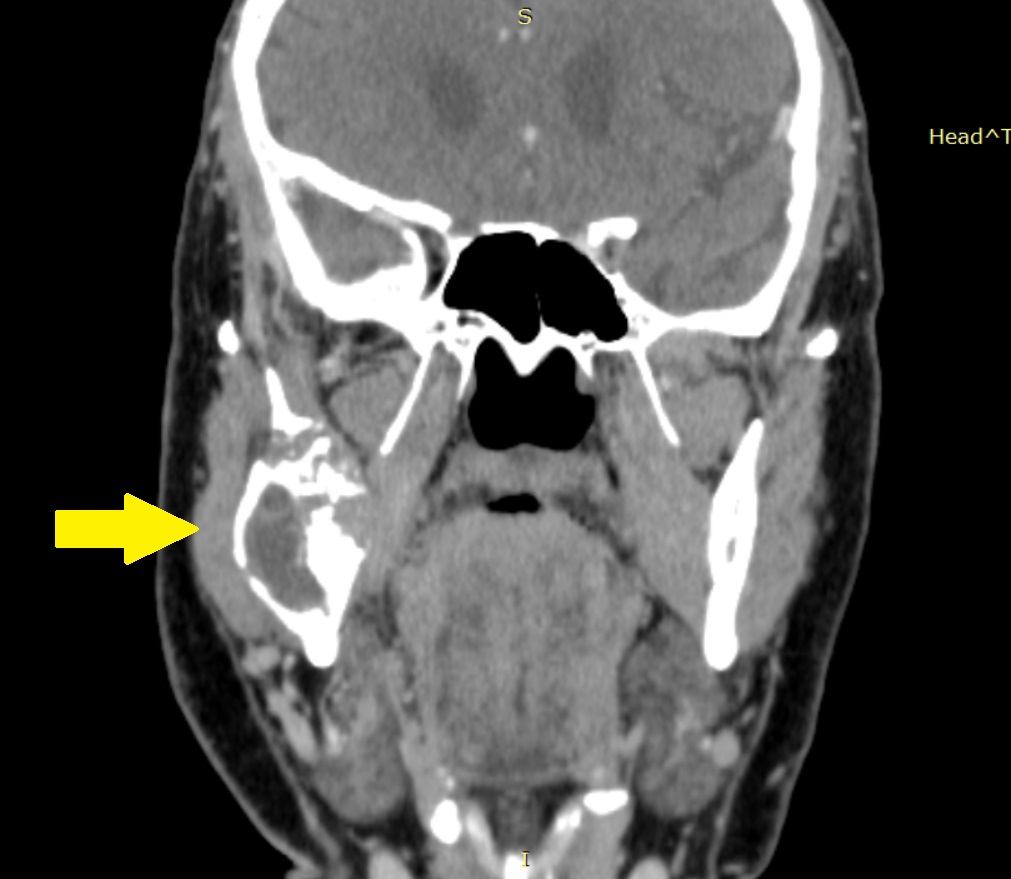 Badanie  patomorfologiczne
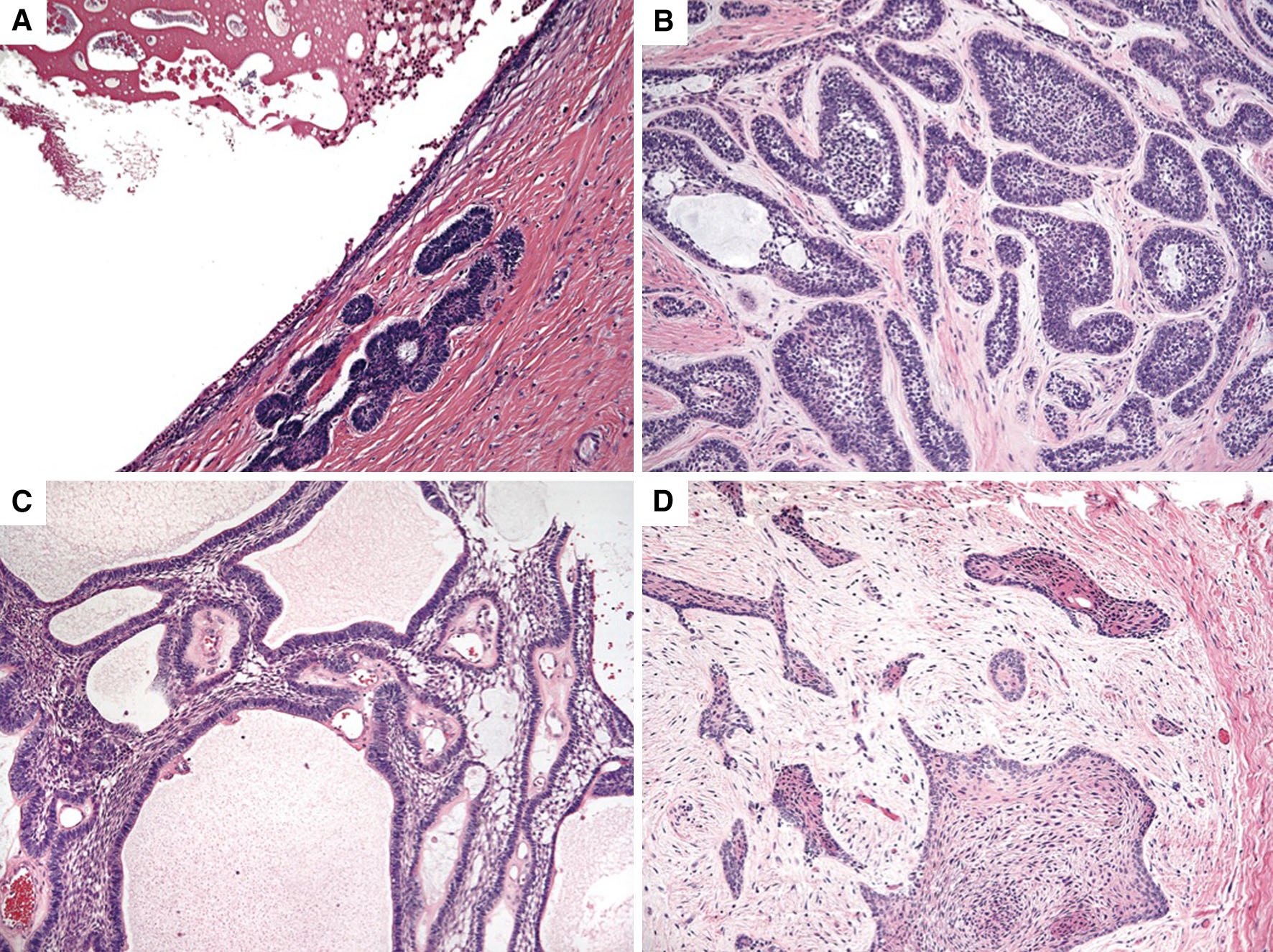 Ameloblastoma:A Unicystic (jednokomorowy), B follicular  (pęcherzykowy), C plexiform, D desmoplastic (desmoplastyczny)




Źródło:  McClary AC, West RB, McClary AC, et al. Ameloblastoma: a clinical review and trends in management. Eur Arch Otorhinolaryngol 2016;273:1649–61
Planowanie leczenia
Tworzenie odbicia lustrzanego strony zdrowej w tworzeniu implantu indywidualnego
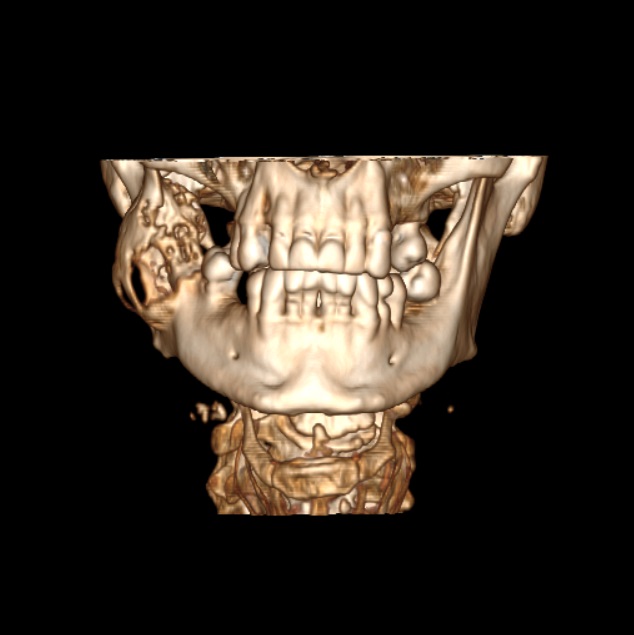 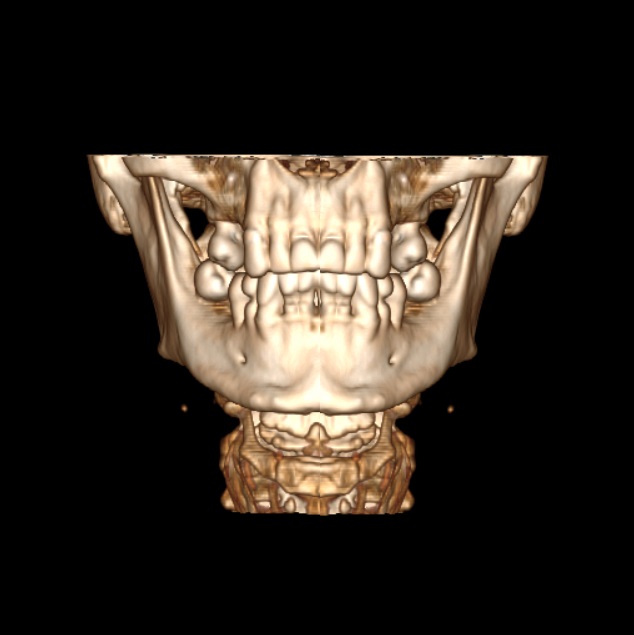 Zdjęcie projektu 3D z Fusion 360
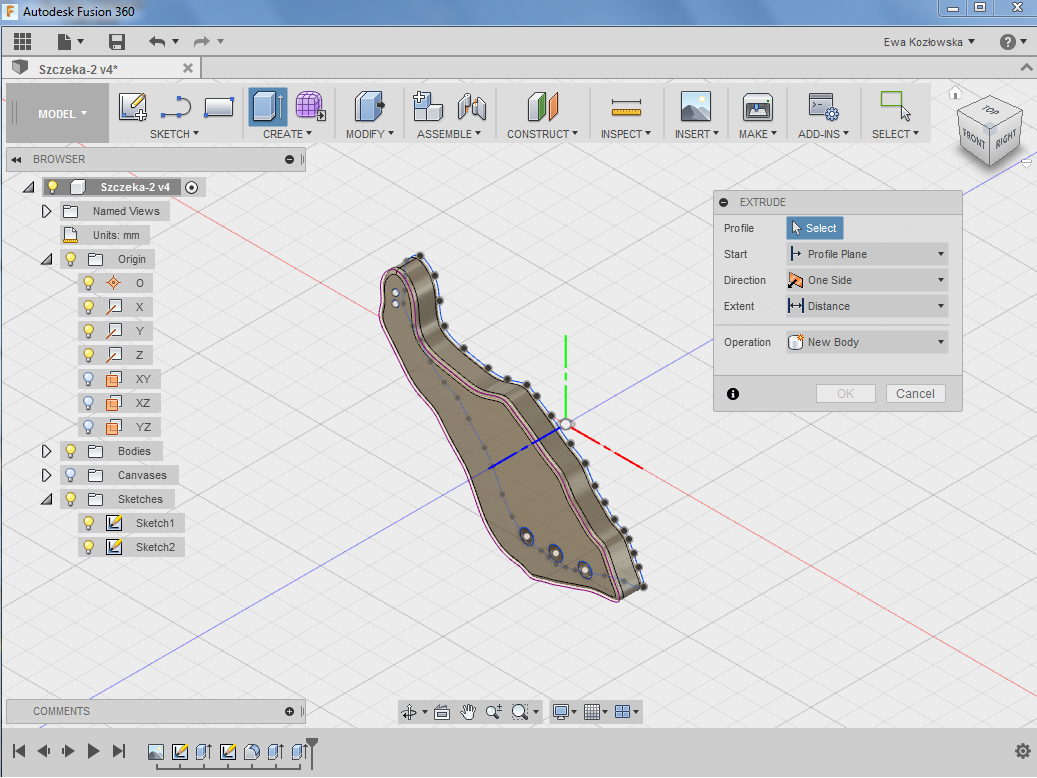 Zdjęcie po wydruku
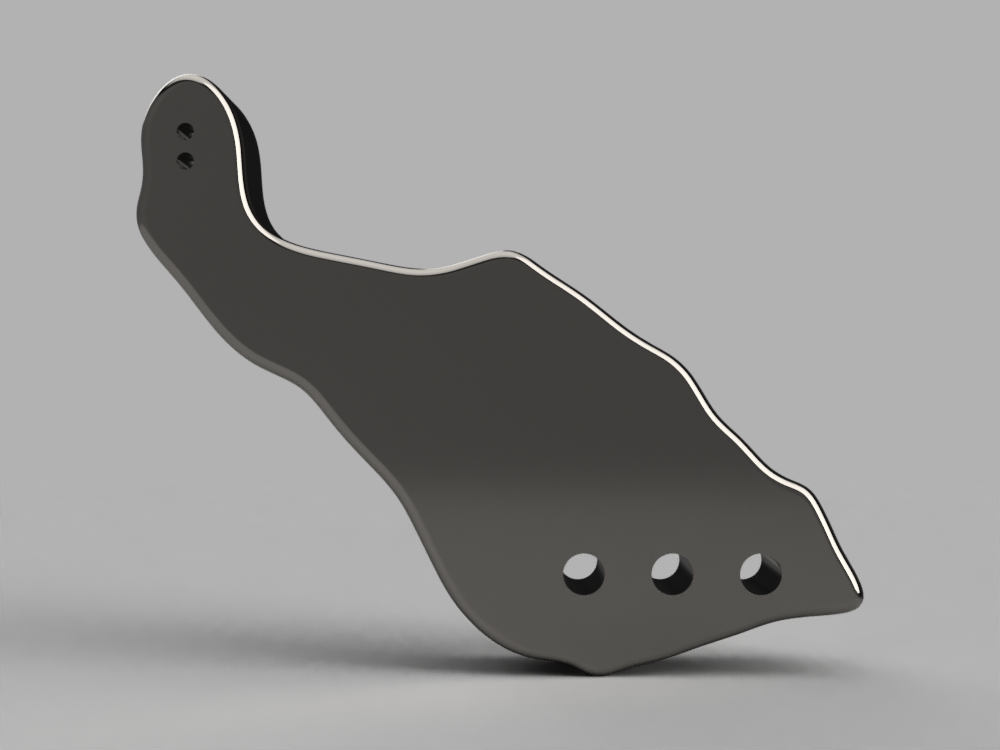 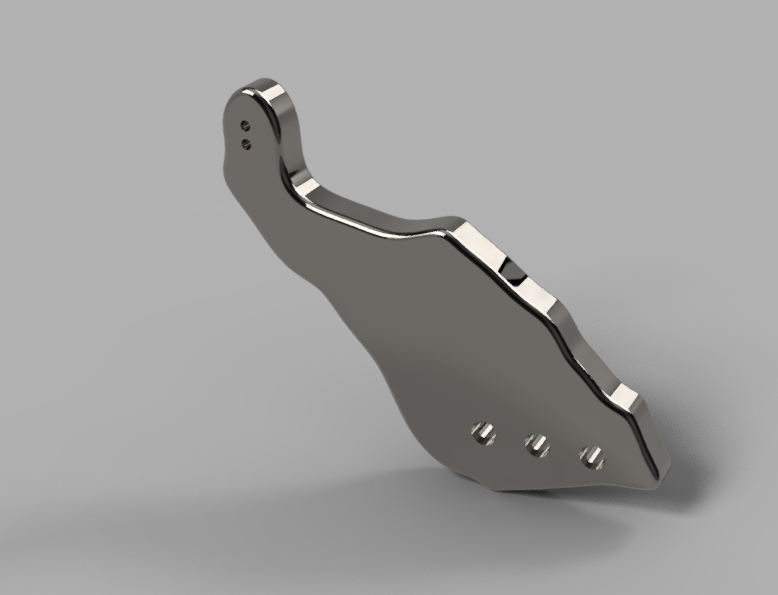 Końcowy efekt współpracy
Dziękujemy i zapraszamy do współpracy na platformie sp4ce.eu
Dziękujemy naszym konsultantom
Annie Grabowskiej i Wojciechowi Grabowskiemu
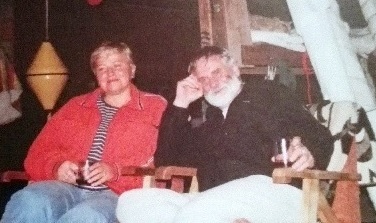